VHDL 5. FSM ver.8a
1
VHDL 5FINITE STATE MACHINES (FSM)
Some pictures are obtained from 
FPGA Express VHDL Reference Manual, it is accessible from the machines in the lab at /programs/Xilinx foundation series/VDHL reference manual
/programs/Xilinx foundation series/foundation project manager/foundation help content/XVDHL compiler help pages
VHDL 5. FSM ver.8a
2
Contents: You will learn
Finite state machines FSMs
Feedback using signals or variables
Use of clocks, processes to make FSMs
Different types of Finite State Machines
Moore
Mealy
VHDL 5. FSM ver.8a
3
Finite State machines FSM
A system jumps from one state to the next within a pool of finite states  upon clock edges and input transitions. (traffic light, digital watch, CPU).
VHDL 5. FSM ver.8a
4
TO WRITE CLOCK EDGES
Using if-then-else
VHDL 5. FSM ver.8a
5
Clock edges: Use of “if Statements” or “Wait until” to represent Flip-flops
Test for edge of a signal. 
if SIGNAL’event and SIGNAL = ’1’ -- rising edge
if SIGNAL’event and SIGNAL = ’0’ -- falling edge
Or
In a wait statement, edge can also be
wait until CLK = ’1’; -- rising edge triggered 
wait until CLK = ’0’;--falling edge triggered
VHDL 5. FSM ver.8a
6
Use of ‘Wait’ and ‘If’ for clock edge detection
VHDL 5. FSM ver.8a
7
Clock edges: compare wait and if Statements
IEEE VHDL requires that a process with a wait statement must not have a sensitivity list.
In general, the following guidelines apply:
Synchronous processes (processes that compute values only on clock edges) must be sensitive to the clock signal. Use wait-until or  if.
When Wait is used: The first statement must be wait until, E.g.
Process  no sensitivity list, implies there is one clock as input
Begin
Wait until clock =‘1’
Asynchronous processes (processes that compute values on clock edges and when asynchronous conditions are TRUE) must be sensitive to the clock signal (if any), and to inputs that affect asynchronous behavior. Use “if” only.
E.g. Process (clock, input_a, input_b…)
VHDL 5. FSM ver.8a
8
THE FEEDBACK CONCEPT
For making FSM
VHDL 5. FSM ver.8a
9
The feedback concept
So far you learned logic with feed forward paths only.
Now, you will see feedback paths.
The first step of the making a state machine
VHDL 5. FSM ver.8a
10
Feedback 1 -- direct feedback
library IEEE;--(ok Vivado 2014.4 & ISE)
use IEEE.STD_LOGIC_1164.ALL;
entity  some_entity is
port (a, clk, reset: in std_logic;
        c : buffer std_logic); -- or use inout
end some_entity;
-------------------------------------------
architecture example of some_entity is
begin
process(clk,reset)
begin
if reset = '1' then c <= '0';
elsif rising_edge(clk) 
     then    c<= not(a and c);
	end if;
 end process;
end example; -- synthesized ok
b
Q
D
c
a
Clock
clk
reset
reset
If C is an IO pin connected outside, it
must have type inout or buffer
VHDL 5. FSM ver.8a
11
Concentrate on the following lines of Feedback 1 Use of signals in a clocked process
13)	elsif rising_edge(clk) 
14)      then    c<= not(a and c);
****************Note ***********
Current not(a and c) affects next b
VHDL 5. FSM ver.8a
Worksheet 5.1
12
b
Q
D
c
a
Initially c=0
Draw c
Clock
clk
Clock


Reset

a

c
reset
reset
VHDL 5. FSM ver.8a
13
Feedback 2 -- using signals
b2
b1
q
library IEEE;--(ok Vivado 2014.4 & ISE)
use IEEE.STD_LOGIC_1164.ALL;
entity  some_entity is
port (a, clk, reset: in std_logic;
   c : inout std_logic); -- or use inout
end some_entity;
-------------------------------------------
architecture example of some_entity is
signal b: std_logic; -- internal signal b is global, 
begin
process(clk,reset)
begin
	if reset = '1' then c <= '0';
	elsif rising_edge(clk) 
      then    b<= not(a and c);
		c <= b;
	end if;
 end process;
end example; -- synthesized ok
D q
D
a
c
Clock
clk
reset
reset
If C is an IO pin connected outside, it
must have type inout or buffer
VHDL 5. FSM ver.8a
14
Concentrate on the following lines of feedback 2Use of signals in a clocked process
15)      then    b<= not(a and c);
16)		c <= b;
****************Note ***********
Current {not (a and c)} affects next b
Previous (before 8 is executed) b affects c
The two b’s in the process have different states
VHDL 5. FSM ver.8a
15
b2
b1
q
Exercise 5.2
D q
D
c
a
Clock
clk
Initially c=0,b1=1,b2=1
Draw b2,c
reset
Clock
reset

a

b1
b2
c
reset
VHDL 5. FSM ver.8a
16
Feedback 3 -- using variables
library IEEE;--(ok Vivado 2014.4 & ISE)
use IEEE.STD_LOGIC_1164.ALL;
entity  some_entity is
port (a, clk, reset: in std_logic;
        c : buffer std_logic); -- or use inout
end some_entity;
-------------------------------------------
architecture example of some_entity is
begin
Process -- no sensitivity list for 'wait unit'
variable v: std_logic; --v is local 
begin
 	wait until clk = '1'; 
	if reset = '1' then v := '0';
       else v := not (a and c);
       c <= v;
end if;
end process;
v
Q
a
D
c
Clock
clk
reset
reset
If C is an IO pin connected outside, it
must have type inout or buffer
VHDL 5. FSM ver.8a
17
Concentrate on the following lines of feedback 3Use of signals in a clocked process
15)       else v := not (a and c);
16)       c <= v;
****************Note ***********
Current not(a and c) affects next variable v
The new variable (after line6 is executed) v affects c
This is the main difference between signal and variable in a clocked process
Signals do not change immediately 
Variables change immediately
VHDL 5. FSM ver.8a
18
Exercise 5.3
v
Q
a
D
c
Initially c=0
Draw c
Clock
clk
Clock


Reset

a

c
reset
reset
VHDL 5. FSM ver.8a
19
Use of modes : inout and buffer in feedback
Buffer can be read back
inout allows for internal feedback, it can also read external signals.
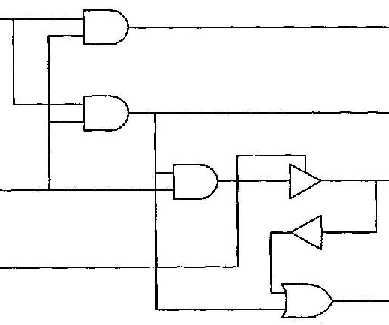 in
out
buffer
in
Inout
in
out
VHDL 5. FSM ver.8a
20
Important: Feedback using signals and variables will give different results.
Variable: A variable in a process can update many times.
Signal: 
“<= ” can be treated as a flip-flop 
(left side of “<= ” is output, right side of “<= ” is input) , it only updates once when the process executes at the triggering clock edge.
When  a signal is assigned to different values by different statements in a process, only the last statement is effective.
VHDL 5. FSM ver.8a
21
Inside a process
The Trick!!
Signals in a process: 
Combination process=the process has no clock edge detection: only the last assignment statement for that particular signal counts, the assignment is a combinational logic circuit.
Clocked process=the process has clock edge detection (e.g. if rising_edge(clk) )
Signal assignment before clock edge detection: same as  combination processes (same as above).
Assignment after clock edge detection: the assignment is a flip-flop.
Variables in processes (only live in processes anyway): when all signals are stable, then use your old programming common sense. Assignments take effect immediately.
VHDL 5. FSM ver.8a
22
EXAMPLE TO SHOW
The difference between signal and variables in feedback processes
VHDL 5. FSM ver.8a
23
(page 6-9 xilinx foundation4.2 vhdl reference) 
signal S1, S2: BIT; -- 
signal S_OUT: BIT_VECTOR(1 to 8);
process( S1, S2 )
variable V1, V2: BIT;
begin
V1 := ’1’; -- This sets the value of V1
V2 := ’1’; -- This sets the value of V2
S1 <= ’1’; -- This assignment is the driver for S1
S2 <= ’1’; -- This has no effect because of the
-- assignment later in this process
S_OUT(1) <= V1; -- Assigns ’1’, the value assigned above
S_OUT(2) <= V2; -- Assigns ’1’, the value assigned above
S_OUT(3) <= S1; -- Assigns ’1’, the value assigned above
S_OUT(4) <= S2; -- Assigns ’0’, the value assigned below
V1 := ’0’; -- This sets the new value of V1
V2 := ’0’; -- This sets the new value of V2
S2 <= ’0’; -- This assignment overrides the
-- previous one since it is the last assignment to this signal here
S_OUT(5) <= V1; -- Assigns ’0’, the value assigned above
S_OUT(6) <= V2; -- Assigns ’0’, the value assigned above
S_OUT(7) <= S1; -- Assigns ’1’, the value assigned above
S_OUT(8) <= S2; -- Assigns ’0’, the value assigned above
end process;
VHDL 5. FSM ver.8a
24
(See VHDL reference manual version : chapter 6 [sequential statements]:  variable/signal assignment statements.)
signal S1, S2: BIT;
signal S_OUT: BIT_VECTOR(1 to 8);
. . .
process( S1, S2 )
variable V1, V2: BIT;
begin
V1 := ’1’; -- This sets the value of V1
V2 := ’1’; -- This sets the value of V2
S1 <= ’1’; -- This assignment is driver for S1
S2 <= ’1’; -- This has no effect because of the
-- assignment later in this process
S_OUT(1) <= V1; -- is ’1’, the value assigned above
S_OUT(2) <= V2; -- is ’1’, the value assigned above
S_OUT(3) <= S1; -- is ’1’, the value assigned above
S_OUT(4) <= S2; -- is ’0’, the value assigned below
V1 := ’0’; -- This sets the new value of V1
V2 := ’0’; -- This sets the new value of V2
S2 <= ’0’;  -- This assignment overrides the
                 -- previous one since it is the last
                 -- assignment to this signal in this
                 -- process
VHDL 5. FSM ver.8a
25
S_OUT(5) <= V1; -- is ’0’, the value assigned above
S_OUT(6) <= V2; -- is ’0’, the value assigned above
S_OUT(7) <= S1; -- is ’1’, the value assigned above
S_OUT(8) <= S2; -- is ’0’, the value assigned above
end process;
VHDL 5. FSM ver.8a
26
VHDL 5. FSM ver.8a
27
Examples:signals and variables in process( )See Roth p.66
Process  --a variable can change value many times in a process
variable v1: integer :=1; --initialized to1
variable v2: integer :=2; --initialized to 2
variable v3: integer :=3;--iniltialized to 3
begin   wait on trigger;
--find results after clock edge--------------- t1    t2    t3    t4

v1:=v2+v3; -- after t1, now v1 = 2+3=5    5     10   20   40   
v2:=v1;       -- after t1, now v2=5              5     10   20   40
v3:=v2;       -- after t1, now v3=5              5     10   20   40
sum<=v1+v2+v3;                                    15    30   60  120
-- so sum=5+5+5=15 after the first trigger clock edge.
end process
Variables case
VHDL 5. FSM ver.8a
28
Exercise 5.4:Architecture sig_arc of example is
signal s1: integer:=1; 
signal s2: integer:=2;
signal s3: integer:=3;
begin  -- t1 is just after the first clk edge, etc
process begin wait on clk;--             t1    t2    t3    t4
s1<=s2+s3;     	-- s1= 
s2<=s1;           	-- s2= 
s3<=s2;           	-- s3=
sum<=s1+s2+s3;--sum=
end process
end
Signal case
__      __       __      __

__      __       __      __

__      __       __      __

__      __       __      __
VHDL 5. FSM ver.8a
29
library IEEE; -- successfully compiled and tested;--(syn. ok Vivado 2014.4 )
use IEEE.STD_LOGIC_1164.all; -- so use reset to set them to init values
use IEEE.std_logic_arith.all;
use IEEE.std_logic_unsigned.all;
entity some_entity is
    port (  clk : in STD_LOGIC;
            reset : in STD_LOGIC;
            sportsum: out integer);
end some_entity;
Architecture sig_arc of some_entity is
signal t1, t2, t3 : integer; -- In Xilinx, ini. Signals cannot be done
begin  -- t1 is just after the first clk, etc
--with clk, without clk, with s1234, in sen. list or not
process(clk,reset) -- clocked process, syn. input can be in or not in the sensitivity list
  -- begin wait on clk;-- t1    t2    t3    t4
begin if reset = '1’ then -- use reset to set them to init values
   t1 <= 1;
   t2 <= 2;
   t3 <= 3;
 sportsum <= 0;
elsif clk='1' and clk'event then
   t1<=t2+t3;         -- s1=
   t2<=t1;               --s2= 
   t3<=t2;               --s3=
  sportsum <= t1+t2+t3; -- sum= 6, 8, 9, 14 after each clock edge
end if; end process;
end sig_arc;
VHDL 5. FSM ver.8a
30
Exercise 5.5: architecture example of some_entity is
signal con1: std_logic; -- b is global, bit is a VHDL type 
  begin
  process(clk,reset)
  variable v1: std_logic;
  begin
	if reset = '1' then out1 <= '0'; out2<='0'; out3<='0';con1<='1';
	elsif rising_edge(clk)  then    
  ---case 1 ----- direct feedback
                out1<= not(in1 and out1); -- out1 is immediate
 ---case 2 ----- feedback using signal
            con1<= not(in1 and out2);
            out2<= con1; -- out2 is delayed hence lower frequency
---case 3 ----- feedback using variable
                 v1:=not(in1 and out3); -- out3 is immediate
                 out3 <= v1;
	end if;  end process;  end example; -- synthesized
Plot result.
Try this in lab and explain the result
VHDL 5. FSM ver.8a
31
Worksheet 5.5
Clock


Reset



Out1

Out2

Out3

Con1
FSM
Moore machine
Mealy machine
Types of FSM Finite State machines-Study FSMs with inputs other than the clock
VHDL 5. FSM ver.8a
32
VHDL 5. FSM ver.8a
33
State machine designs, 2 types
A Moore machine’s outputs are a function of the present state only. 

A Mealy machine’s outputs are a function of the present-state and present-inputs.
VHDL 5. FSM ver.8a
34
Moore machine, an example F1 is B<= not (A and C)F2 is D<= not C
Output is a function of the state registers.
The simplest Moore machine use only one process , see next page
not
Nand
D type 
Flip-Flop (FF)
VHDL 5. FSM ver.8a
35
Moore machine example1 architecture moore2_arch of system is2 signal C: bit; -- global, can be seen by different
3 begin
4--  since D is purely for output, no feedback read 
5 -- requirement, so it has the type out 	
6	D <= not C; -- F2 = combination logic
7--
8	process		-- sequential logic
9	begin
10           wait until clock;
11	        C <= not (A and C); --F1 = combination logic
12	end process;
13 end moore2_arch;
process  :F1
VHDL 5. FSM ver.8a
36
library IEEE; -- Moore2 example ,-- synthesized ok. (ISE % Vivado 2014.4)
use IEEE.std_logic_1164.all;
entity some_entity is ----------------------------------------------
    port (
    clock: in std_logic;
        A,reset: in std_logic;
        D: inout std_logic -- no need to use inout or buffer type, since there is no need to read.
    );
end some_entity;
architecture moore2_arch of some_entity is
signal B,C: std_logic; ----------------------------------------------
begin
	process (C)	-- combinational logic
	begin
		D <= not C; -- F2 = combination logic
	end process;

	process(clock,reset)		-- sequential logic
  	begin
               if  reset = '1' then c <= '0';
       	   elsif rising_edge(clock)then
	         C <= not (A and C); --F1 = combination logic
		end if;
	end process;
 end moore2_arch;
VHDL 5. FSM ver.8a
37
Moore machine using 2 processes
It is more flexible and easier to design.
You can make it formal that F1 is an operation (a concurrent  line of code)  and 
F2 is another operation (a process)
VHDL 5. FSM ver.8a
38
Exercise 5.6 ,exercise on Moore machine, draw c (init. c=0)
clock
C=/D when A=1
C=/D when A=0
not
Nand
D type 
FF
VHDL 5. FSM ver.8a
39
Mealy machine
A Mealy machine’s outputs are a function of the present state and the inputs.
D         Q


D-Flip-Flop
or
Nor
VHDL 5. FSM ver.8a
40
Mealy  machine, an example
A Mealy Machine can use two processes, since its timing is a function of both the clock and data inputs.
F1 is C <= not(A or C); F2 is D <= (A or C)
In the diagram  we can say that B is the current output of not( A and C), but B does not need to exist, writing C <= not(A or C)  is enough
F1 is B <= not(A or C); F2 is D <= (A or C)
VHDL 5. FSM ver.8a
41
Mealy machineoutputs are a function of the present state and the inputs.
Operation :F2
library IEEE; -- Mealy example ,-- synthesized ok. ( Vivado 2014.4)
use IEEE.std_logic_1164.all;
entity some_entity is ----------------------------------------------
    port (
    clock: in std_logic;
        A,reset: in std_logic;
        D: inout std_logic -- no need to use inout or buffer type, since there is no need to read.
    );
end some_entity;
architecture mealy_arch of some_entity is
signal  C: std_logic; ----------------------------------------------
begin
	process (A,C)     -- combinational logic process
               begin
               D <=   (A or C);--F2 = combination logic
              end process;
---------------------------------------------
               process(clock,reset)		-- sequential logic
  	begin
               if  reset = '1' then c <= '0';
       	   elsif rising_edge(clock)then
	         C <=not(A or C);--F1 = combination logic
		end if;
	end process;
 end mealy_arch;
Operation :F1
D         Q


D-Flip-Flop
or
Nor
VHDL 5. FSM ver.8a
42
Exercise 5.7: on Mealy machine, Plot C,D (init. c=0)
clock
F1 is B <= not(A or C); F2 is D <= (A or C)
A
C
D
VHDL 5. FSM ver.8a
43
Quick revision
You should know
How to write a clock edge detector
Feedback theory and implementation
Design Moore and Mealy machine
Use of signal and variables and understand their differences